MODELLO POWERPOINT DI REPORT SULLO STATO DEL PROGETTO IT
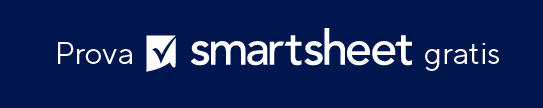 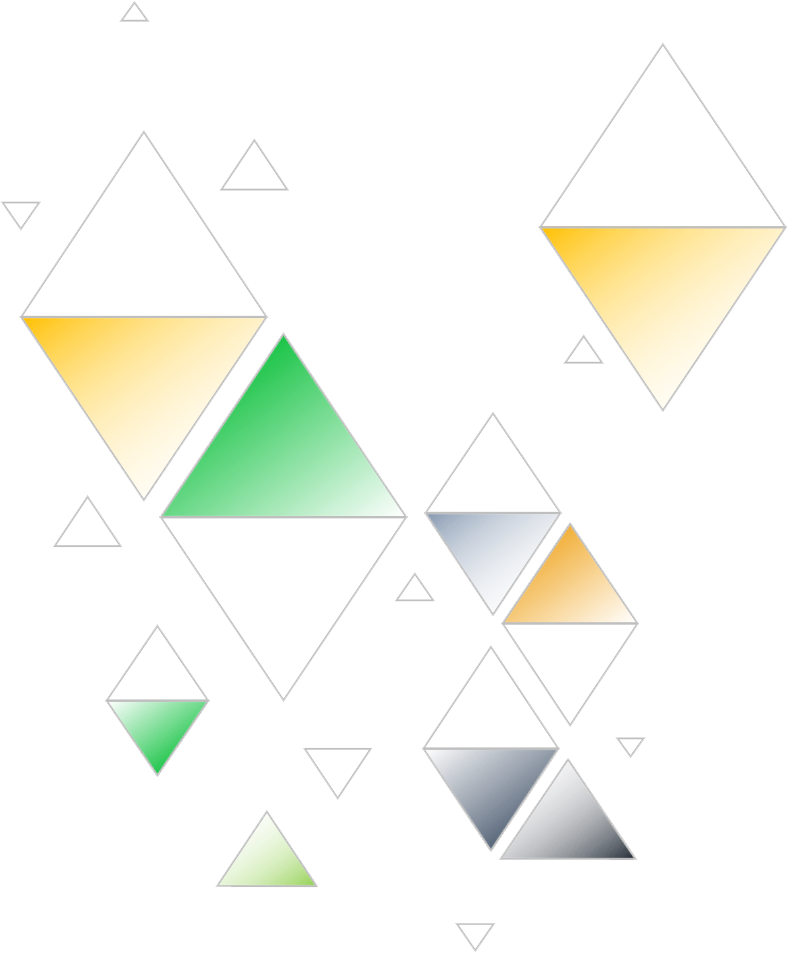 Usa il Modello di dashboard di progetto IT in Excel per inserire i dati che popoleranno i diagrammi e i grafici della tua dashboard.  Inserisci gli screenshot di ogni elemento nelle slide seguenti per creare la tua presentazione della dashboard di progetto IT.
PRESENTAZIONE DEL REPORT SULLO STATO DEL PROGETTO IT
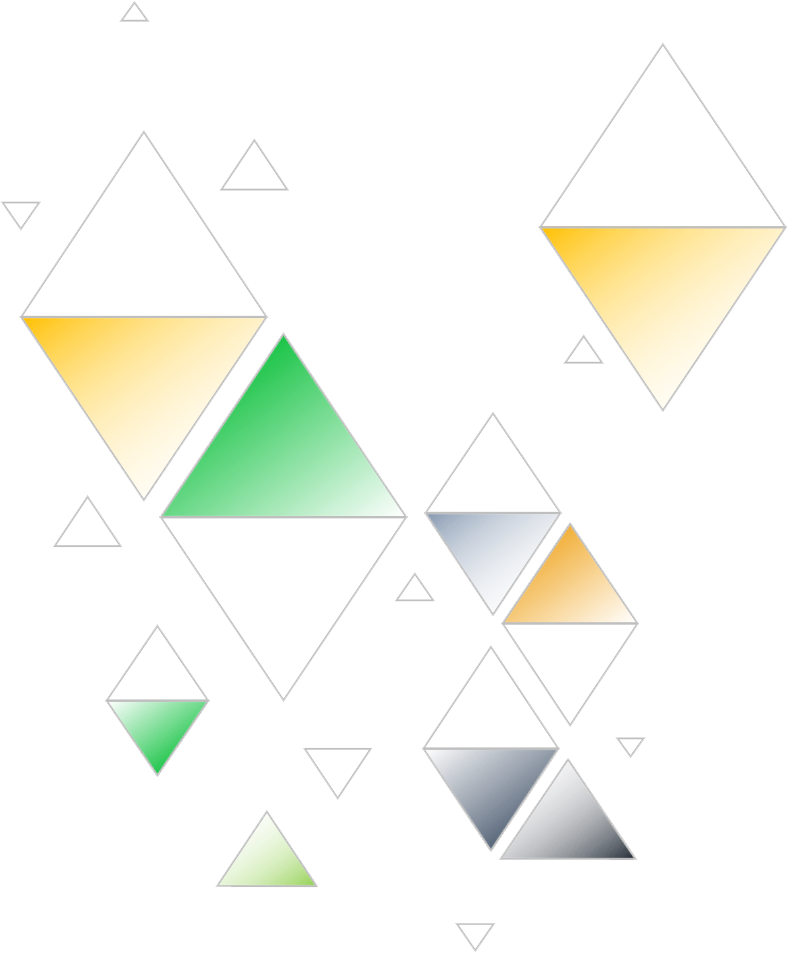 NOME DEL PROGETTO IT
PRESENTAZIONE DEL REPORT SULLO STATO DEL PROGETTO IT
SOMMARIO
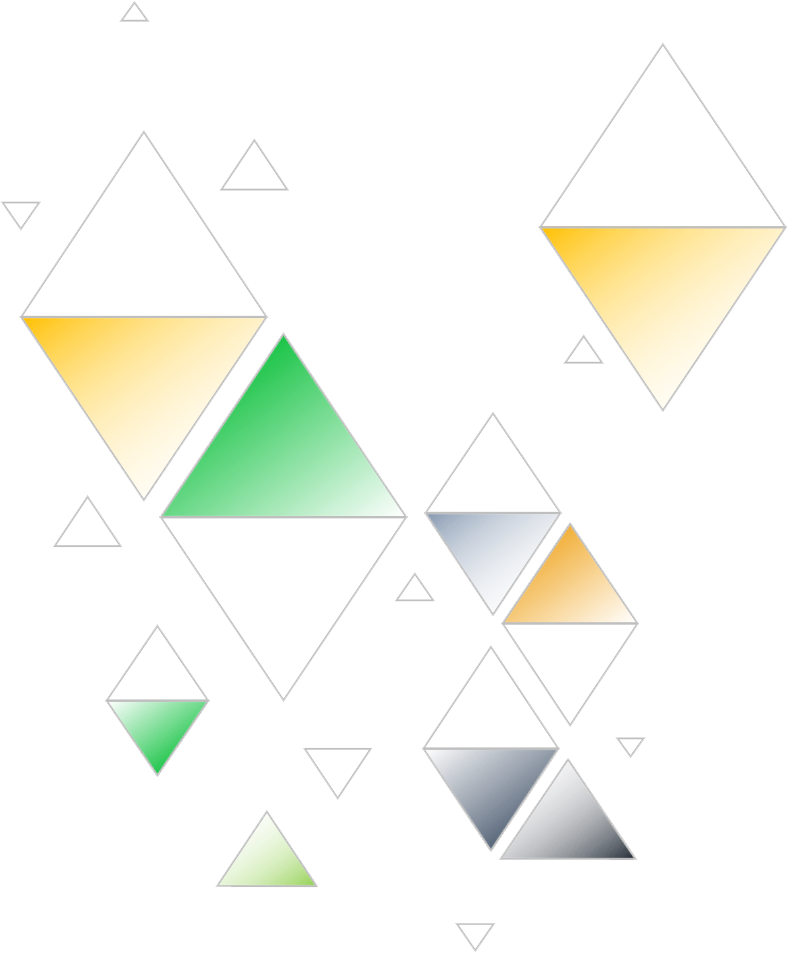 1
2
3
4
5
6
7
Dati della dashboard
Timeline attività
Stato attività
Priorità attività
Budget
Elementi in attesa
Riepilogo
PRESENTAZIONE DEL REPORT DI STATO DEL PROGETTO IT | SOMMARIO
REPORT DI PROGETTO
1. DATI DELLA DASHBOARD
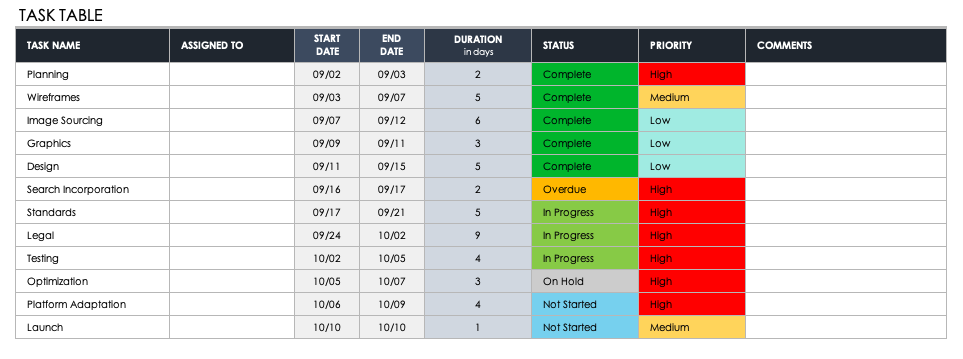 REPORT DI PROGETTO
DATI DELLA DASHBOARD
1. DATI DELLA DASHBOARD
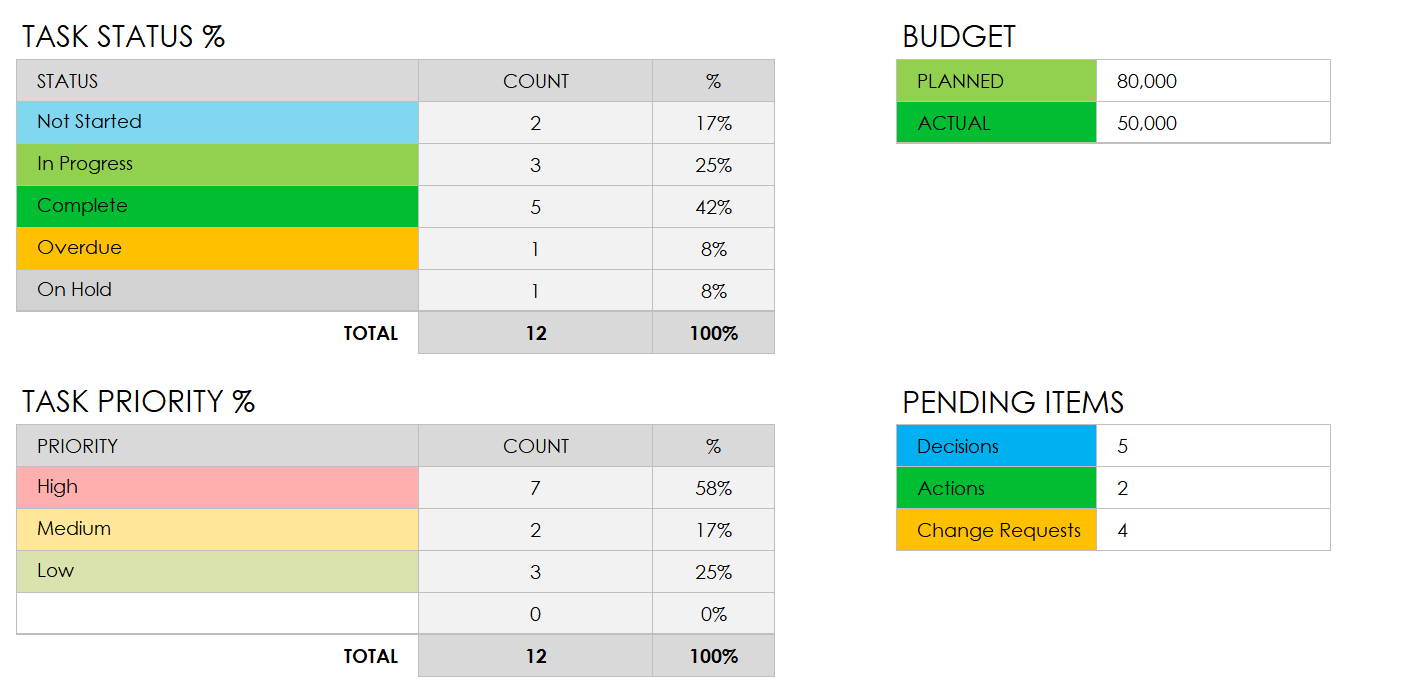 REPORT DI PROGETTO
DATI DELLA DASHBOARD
2. TIMELINE ATTIVITÀ
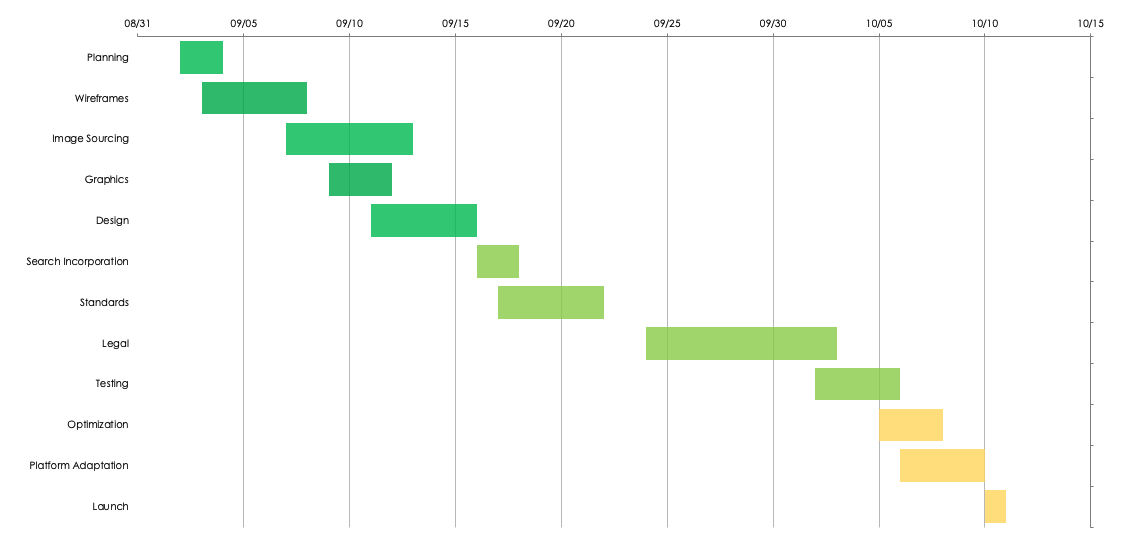 REPORT DI PROGETTO
DATI DELLA DASHBOARD
3. STATO ATTIVITÀ
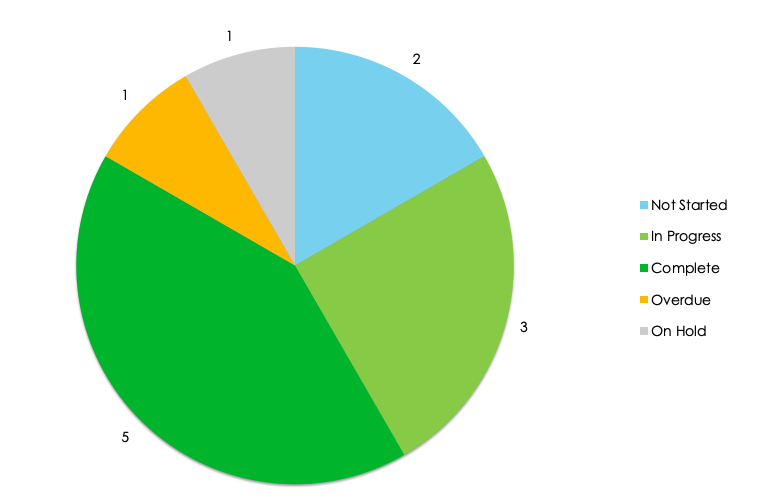 REPORT DI PROGETTO
STATO ATTIVITÀ
4. PRIORITÀ ATTIVITÀ
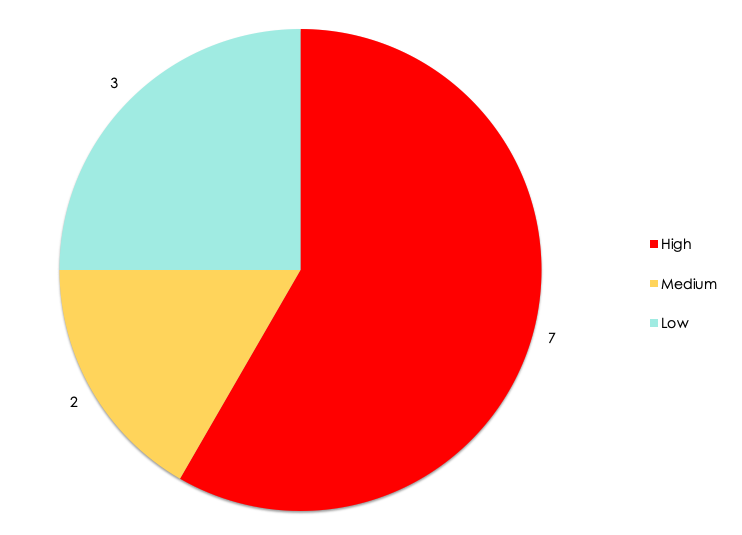 REPORT DI PROGETTO
PRIORITÀ ATTIVITÀ
5. BUDGET
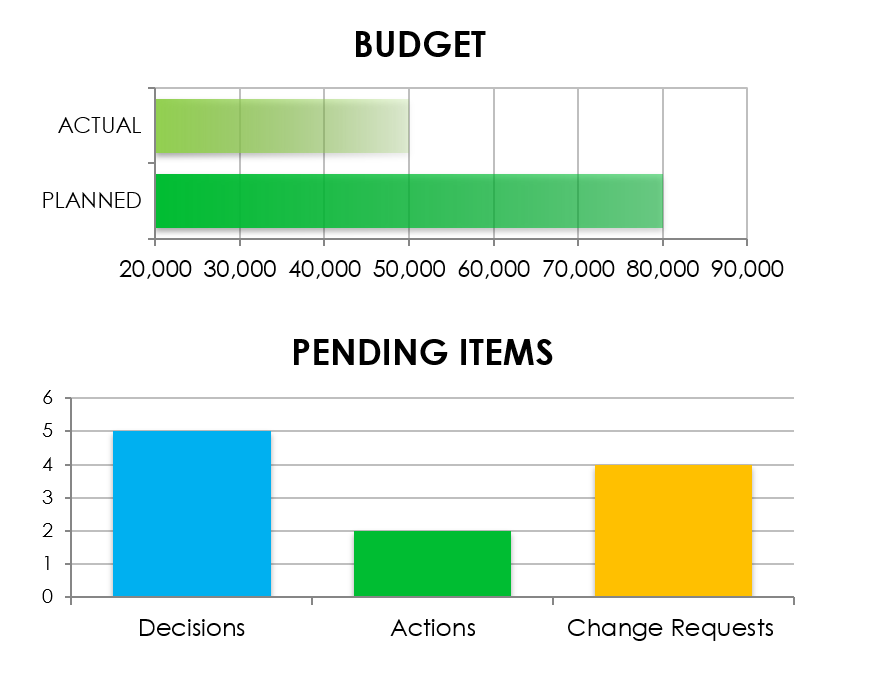 REPORT DI PROGETTO
BUDGET
6. ELEMENTI IN ATTESA
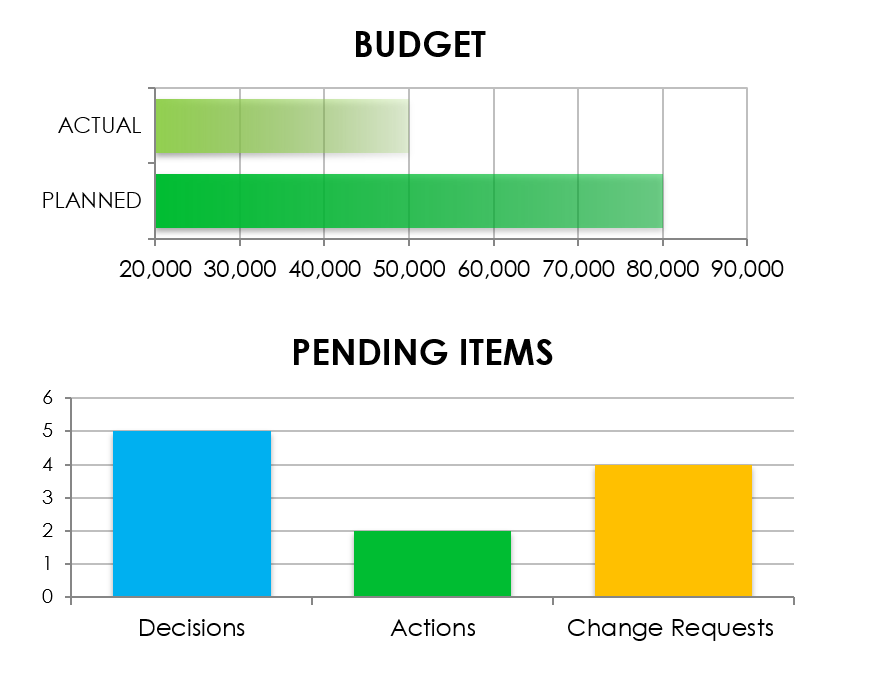 REPORT DI PROGETTO
ELEMENTI IN ATTESA
7. RIEPILOGO
Includi qualsiasi altra informazione critica.
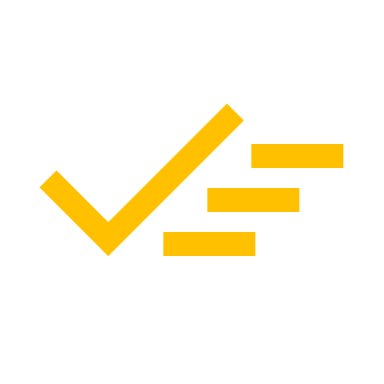 REPORT DI PROGETTO
RIEPILOGO